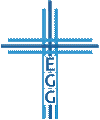 Die Bedrängnis der Gemeinde
Apostelgeschichte 19,28-40
Wie die Gemeinde bedrängt wird (Verse 28-34)
Wie die bedrängte Gemeinde beschützt wird (Verse 35-40)
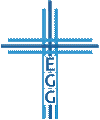 1. Wie die Gemeinde bedrängt wird
Der Charakter des Aufruhrs
Wut (Vers 28; vgl. Apostelgeschichte 7,54; 16,22-23; 21,27b-31)
Verwirrung (Verse 29.32)
Der Charakter der Gesellschaft
Ärger über Jesus und das Kreuz (1. Korinther 1,23; 1. Petrus 2,7-8)
Verwirrung in den Alternativen – Gott ist Wahrheit (Johannes 14,6; 17,17; Römer 3,4)
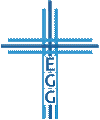 Die Bedrängnis der Gemeinde
1. Wie die Gemeinde bedrängt wird
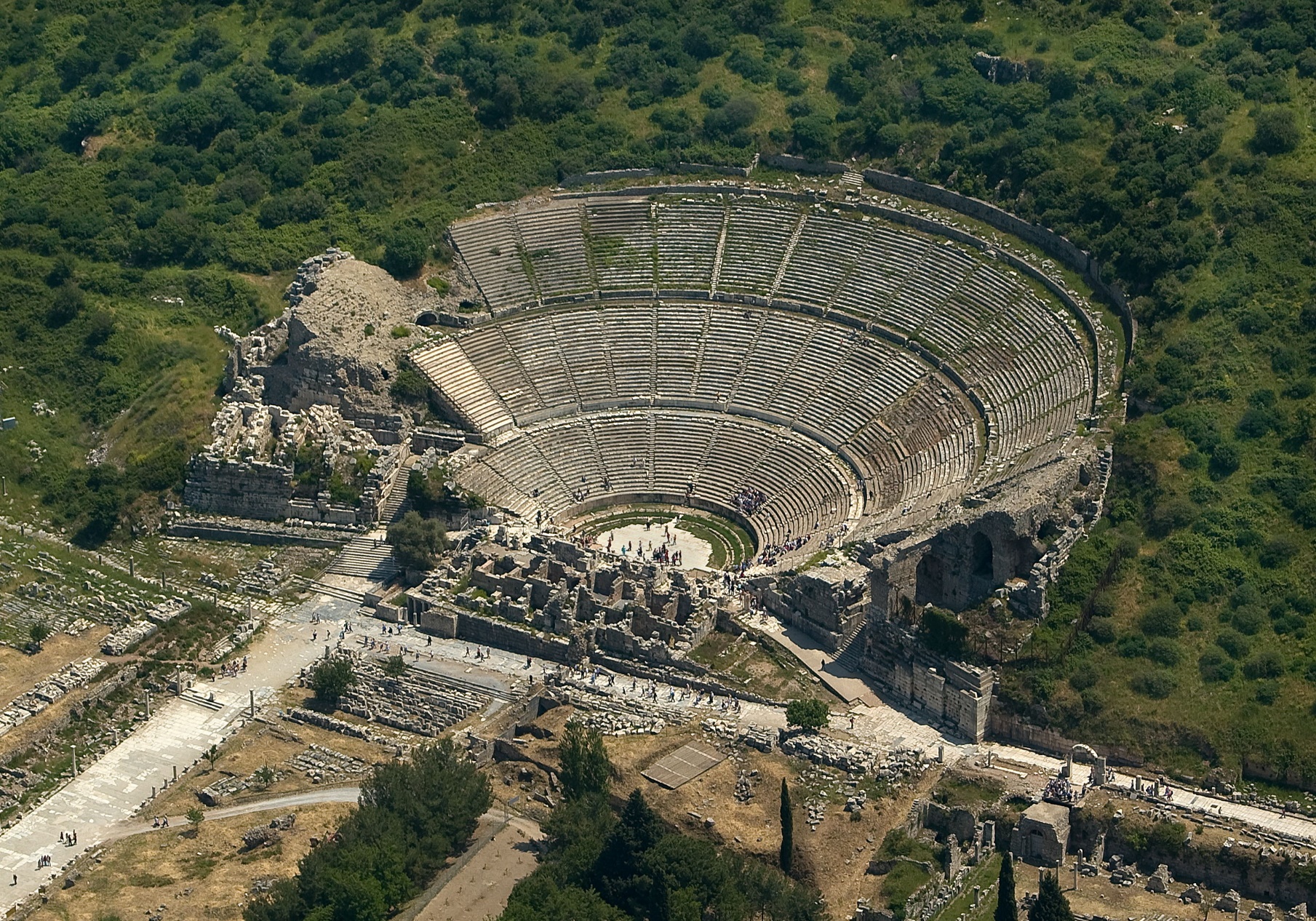 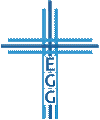 wikimedia.org
Die Bedrängnis der Gemeinde
1. Wie die Gemeinde bedrängt wird
Gajus & Aristarch (Kolosser 4,10; Philemon 24)
Der Mut des Paulus – wegen Christus (Apostelgeschichte 9,25.30; 17,10.14; 20,23-24; Philipper 1,19-24)
„Seid nüchtern, wacht!“ (1. Petrus 5,8)
Gott offenbart sich im Sohn (Hebräer 1,1-3; Johannes 1,14)
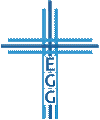 Die Bedrängnis der Gemeinde
2. Wie die bedrängte Gemeinde beschützt wird
Die Argumentation des Stadtschreibers: Er schlichtet, indem er
aufzeigt, dass Ephesus der Hüter des Artemis-Tempels ist (Verse 35-36)
zeigt, dass die Angeklagten unschuldig sind (Vers 37)
auf die Fakten begrenzt und Demetrius auf das Rechtssystem verweist (Verse 38-39)
daran erinnert, dass so ein Aufruhr gar nicht gut für die Stadt ist (Vers 40)
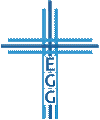 Die Bedrängnis der Gemeinde
2. Wie die bedrängte Gemeinde beschützt wird
Der Christ und die Obrigkeit (Daniel 2,21; 3,16-18; 4,29b; Apostelgeschichte 4,19; Römer 13,1-7)
Tue das Gute und folge den Gesetzen (Prediger 8,2; Matthäus 22,21; Titus 3,1-2; 1. Petrus 2,13-17)
Gehorche Gott mehr als den Menschen (Apostelgeschichte 5,29)
Bete für deine Regierung (1. Timotheus 2,1-4)
Nutze deine Freiheit für das Evangelium (1. Timotheus 2,1-4)
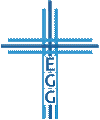 Die Bedrängnis der Gemeinde
Die Bedrängnis der Gemeinde
Apostelgeschichte 19,28-40
Wie die Gemeinde bedrängt wird (Verse 28-34)
Wie die bedrängte Gemeinde beschützt wird (Verse 35-40)
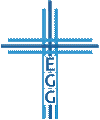 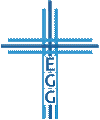